Computer raus aus den Schulen…
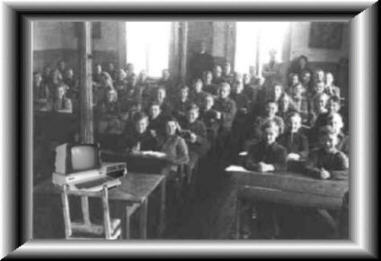 10 Sekunden nach dem Digitalen Urknall,
es können aber auch erst 9 Sekunden sein …
Peter Micheuz, Alpen-Adria-Gymnasium Völkermarkt
Bitte wählen Sie
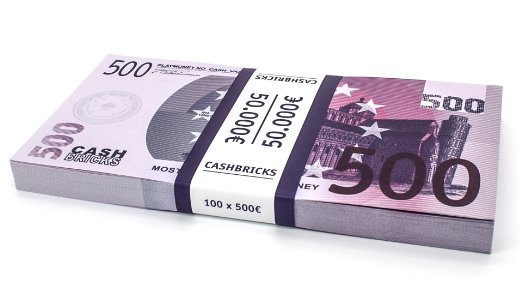 Kommunikationsmodell nach Schulz von Thun, 1981 (sic!)
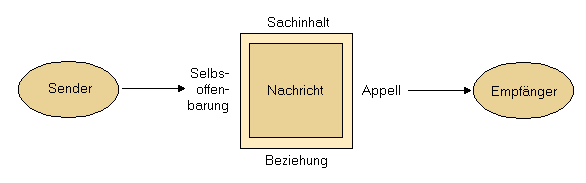 Beispiel
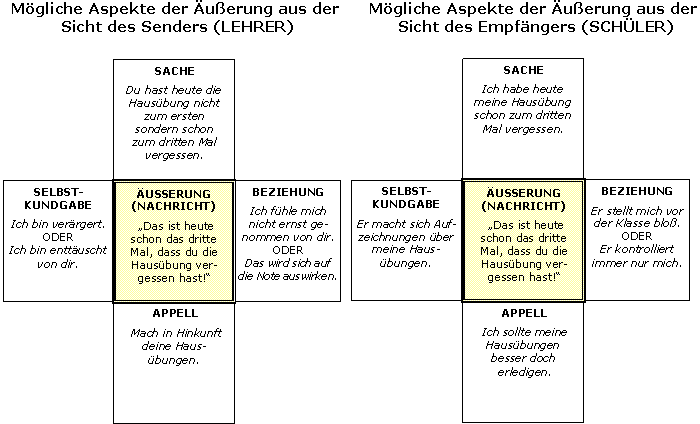 Die 500.000 Euro Frage
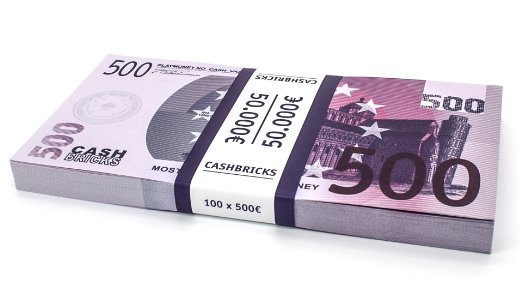 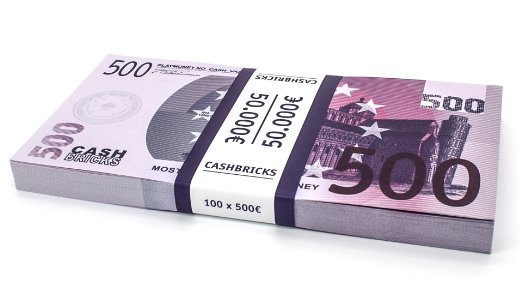 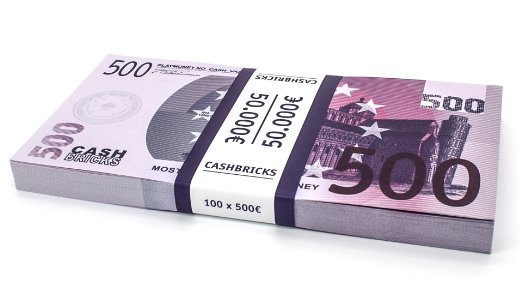 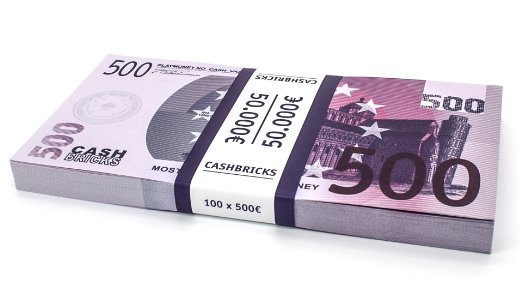 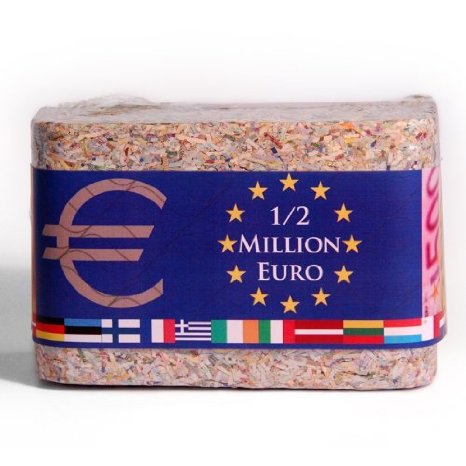 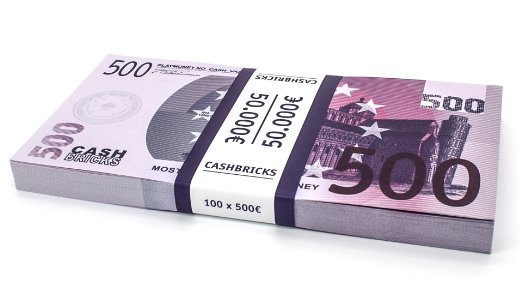 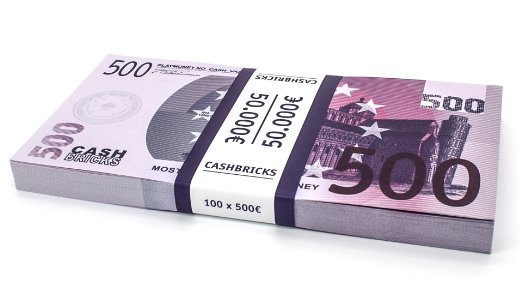 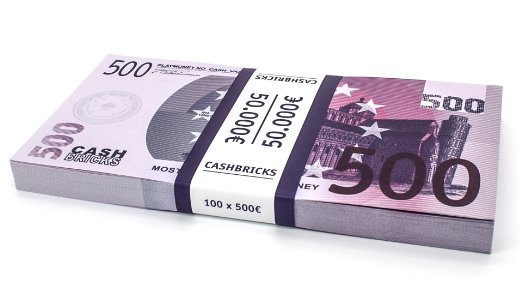 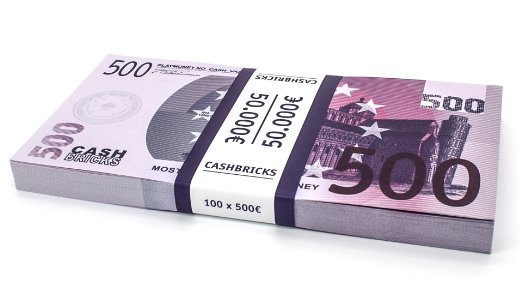 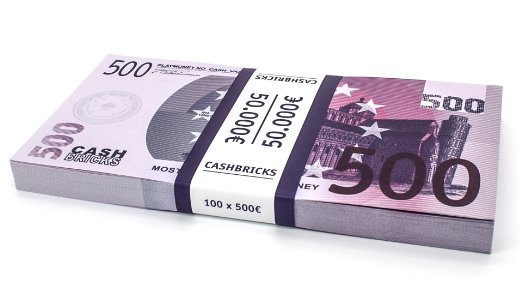 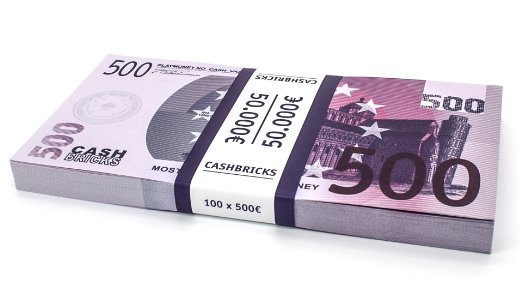 Computer raus aus den Schulen…
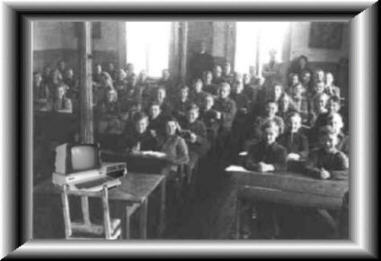 10 Sekunden nach dem Digitalen Urknall,
es können aber auch erst 9 Sekunden sein …
Peter Micheuz, Alpen-Adria-Gymnasium Völkermarkt
"Computer raus aus den Schulen..." 
Meint er das wirklich? Spitzer kann das nicht mehr formuliert werden. Aber man beachte die 3 Punkte im provokanten Titel. In diesem Workshop erwartet Sie ein panoptisches Kaleidoskop zum Thema "Digitale Bildung und Digitale Schule", bei dem die instruktionelle Phase in Form einer traditionellen Kraftpunkt-Präsentation "from the sage on the stage to the guide by the side„ in eine "hart aber fair" geführte konstruktive Diskussion (oder zu einem Diskurs?) überleiten kann und soll, aber nicht muss.
Nach einer kurzen Geschichte zur Digitalen Evolution in Schulen, die mit lokal-digitalen Urknallszenarien beginnt (Vor wievielen Jahren war eigentlich?  Und spüren wir noch ihre Gravitationswellen?), bei dem die Nullen und  Einsen noch gleichverteilt waren, wird versucht, in der gebotenen Kürze ein (subjektives?) gemischtes Gesamtbild zur derzeitigen Situation zu zeichnen. Dabei wird nicht zuletzt auch auch auf Spannagel‘s Irrtümer rekurriert. Nach einem dialektischen Blick in die digitale Zukunft des (süd)österreichischen Bildungswesens und ihrer Stakeholder bis hin zur digitalen Singularität soll - wenn gewünscht - eine Diskussion beginnen. 
Natürlich werden auch die Hundert wirklich besten Softwarewerkzeuge und Methoden - natürlich nur im Überblick, was sonst - vorgestellt, mit denen nicht nur die Klasse, sondern sogar die gesamte Schule auf den Kopf gestellt, pardon: geflippt, werden kann... (bitte wieder die 3 Punkterln beachten).
Auch ein kurzer Blick in die schulpraktische Arbeit des Vortragenden wird nicht fehlen, denn Theorie ist das eine, Praxis das andere. Und wenn noch Zeit bleibt, gibt es zwischendurch ein „missionarrisches“ Plädoyer für eine bessere formelle Verankerung von "Digitaler Bildung" vor allem in der Sekundarstufe 1.  Hoppala, dann heißt es also wieder "Rein mit den Computern..."
Was Sie versäumen …
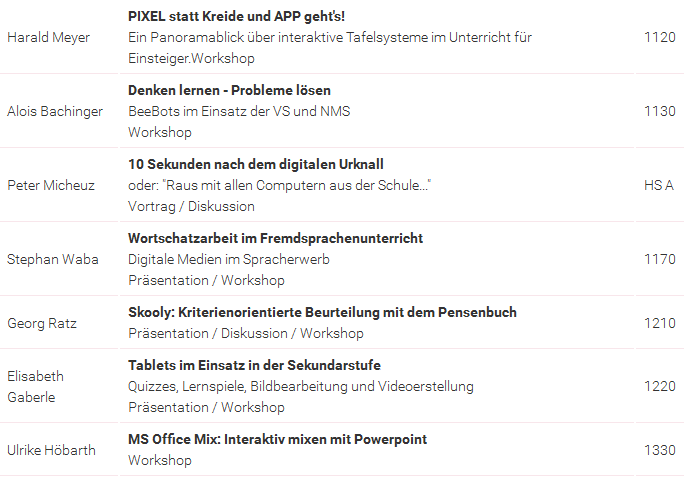 Beyond Spannagel …
Irrtum 1: Schüler können schon alles.
                 Vergleich: Muttersprachler  müssen in Deutsch noch viel lernen.

Irrtum 2: Schule ist nicht zuständig.

Irrtum 3: Schule muss vor Gefahren warnen.
                 Technologie produktiv im Unterricht einsetzen, nicht bloß warnen!

Irrtum 4: Computer lösen Lehrer ab.

Irrtum 5: Digitale Medien erleichtern das Lernen.

Irrtum 6: Digitale Medien lösen analoge Medien ab.Irrtum 7: Ich muss mich mit diesen Technologien jetzt noch gar nicht                   auseinandersetzen.
Irrtum 8: Mit der nachrückenden Lehrergeneration ändert sich alles. 
Irrtum 9: Zeit, die ich heute in digitale Medien stecke, spare ich später.
Irrtum 10: Ich kann das nicht.
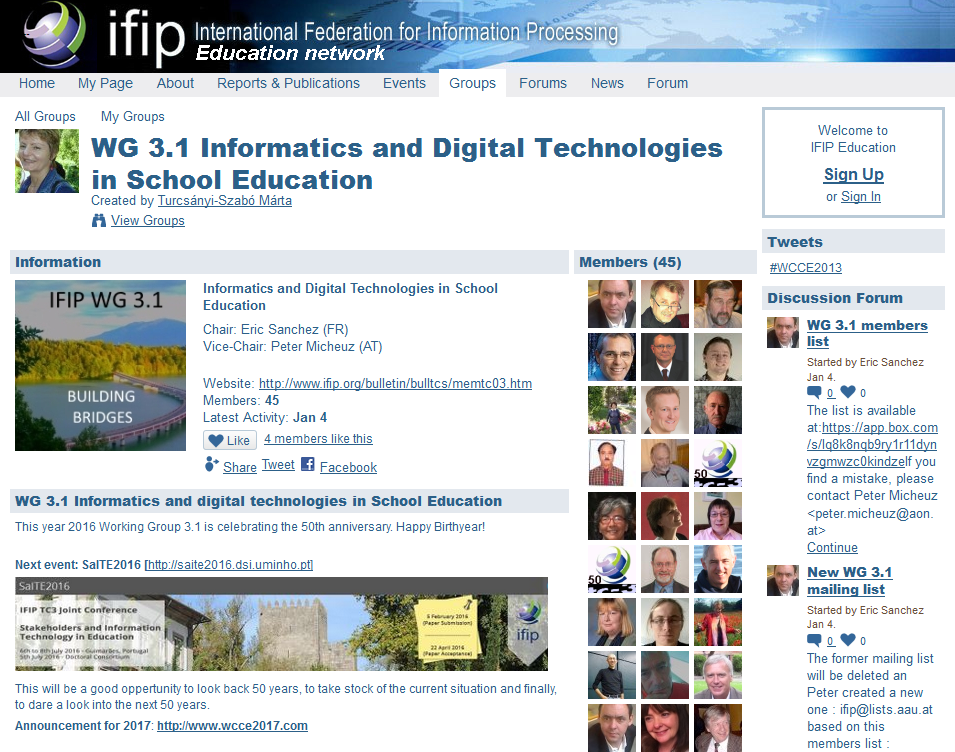 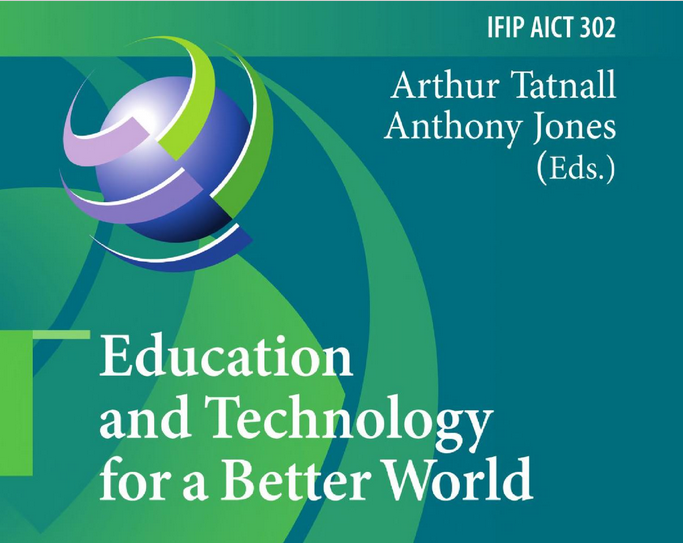 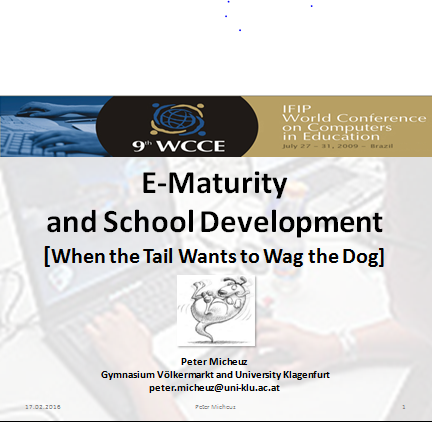 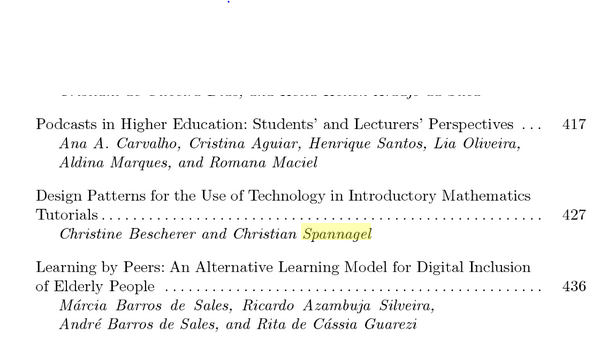 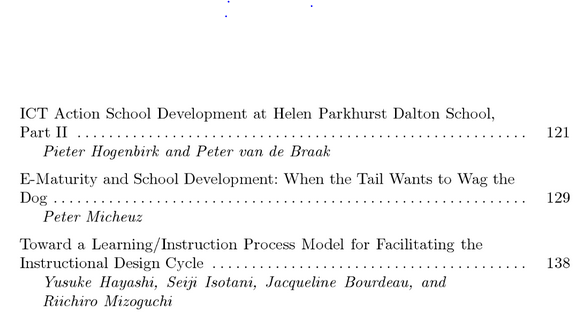 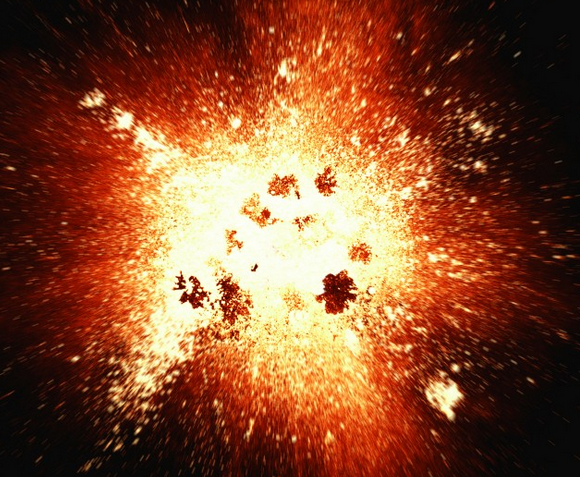 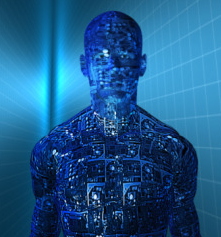 Vom Digitalen Urknall zur Digitalen Singularität
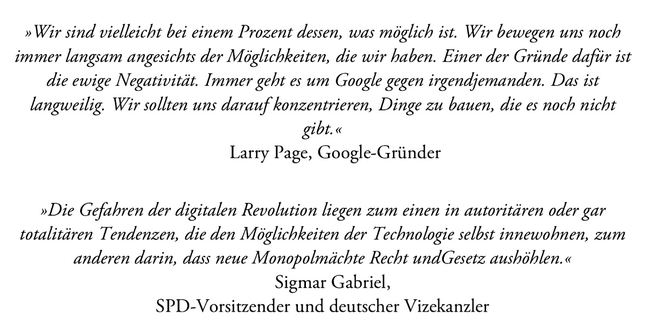 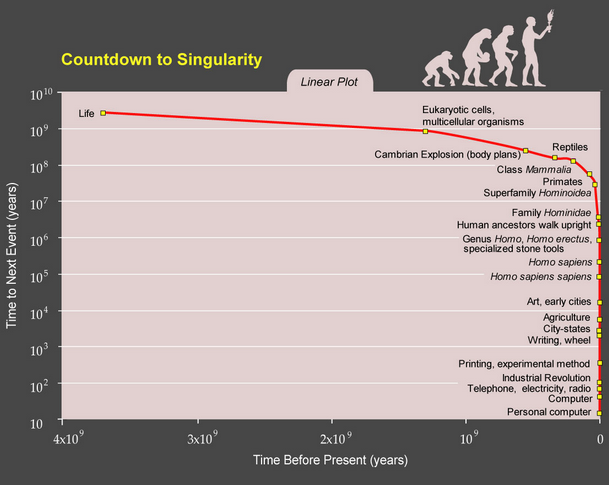 Bildquelle: Bitte selber suchen …
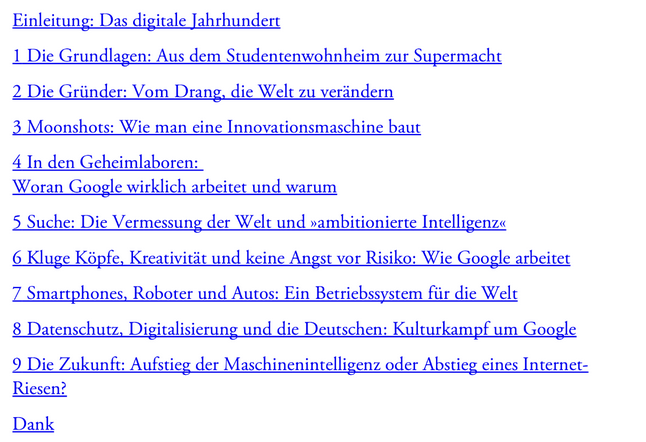 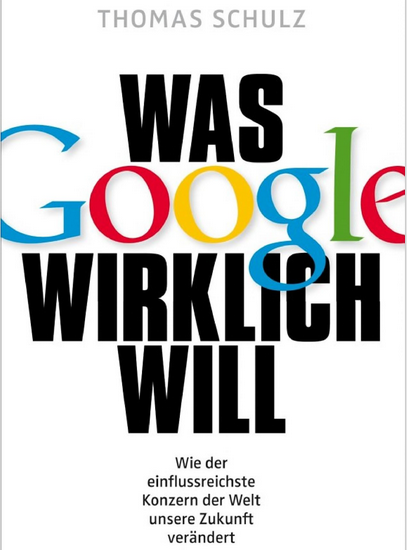 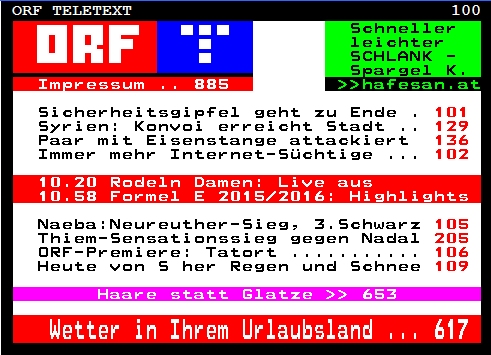 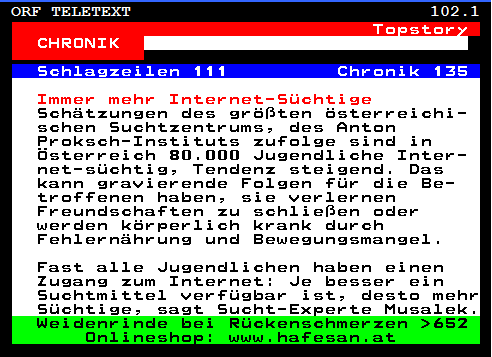 Der Neutrale und der Advocatus Diaboli…
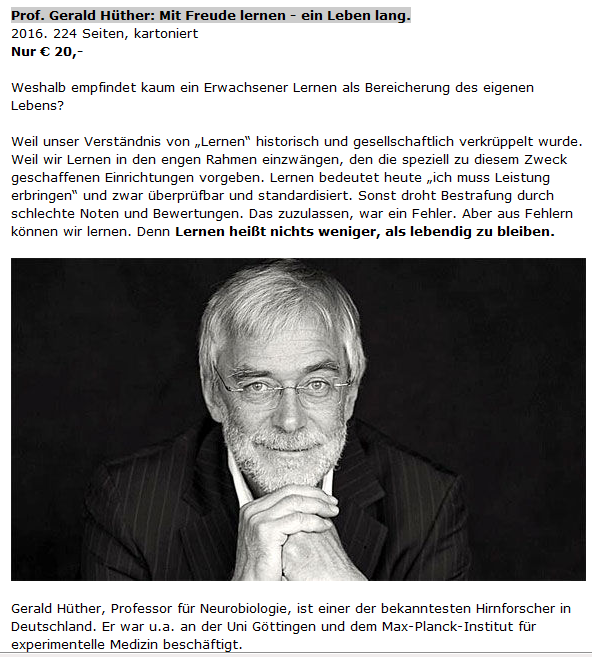 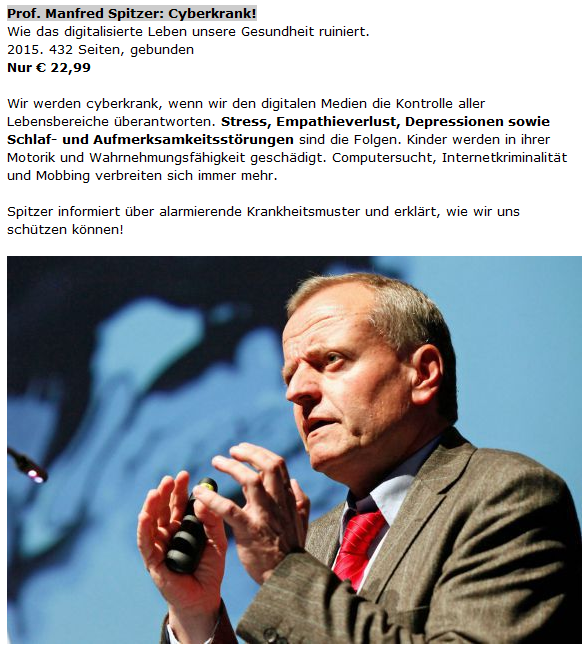 Ad Advocatus Diaboli …
Der Teufel (von griechisch Διάβολος Diábolos, wörtlich „Durcheinanderwerfer“ im Sinne von „Verwirrer, Faktenverdreher, Verleumder“

Durch die Auswahl eines Gruppenmitgliedes, das stets eine ablehnende Haltung einnimmt (Advocatus Diaboli oder schwarzer Denkhut von De Bono), können andere Gruppenmitglieder zur Begründung von Vorschlägen motiviert werden. 

[Auch sinkt der mit ersten Gegenargumenten verbundene Druck, da der Advocatus Diaboli durch das Vorbringen von Gegenargumenten lediglich seine Aufgabe erfüllt.]
Quelle:  Fängt mit WIKI an und hört mit PEDIA auf…
„Googlen“ nach „Computer raus aus den Schulen“ lieferte am 10.2.2016 exakt 7 Einträge
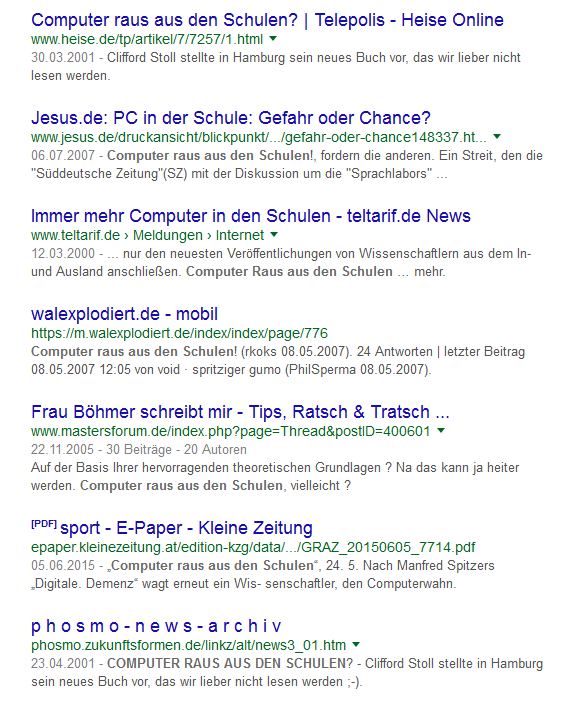 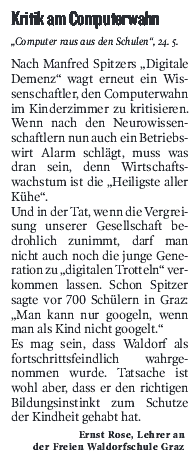 Jörg Dräger, Ralph Müller-EiseltUnd sie warnen: Digitale Bildung erfasst Unmengen von Daten; es droht der gläserne Lerner, der im Netz unauslöschliche Spuren hinterlässt und zum Opfer von Algorithmen und Wahrscheinlichkeiten wird.
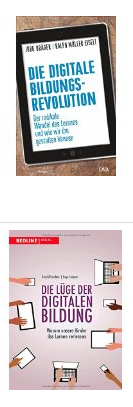 Unabdingbare Gegenpole – so soll es sein …Aber: Differenzierte Betrachtung
Gerald Lembke, Ingo LeipnerThese 1: Eine Kindheit ohne Computer ist der beste Start ins digitale Zeitalter.
These 2: Je jünger die Kinder sind, desto sinnvoller ist es, sie überhaupt nicht dem Einfluss elektronischer Medien auszusetzen.
These 3:  Ob Werbung oder nicht – bereits die verführerischen Klick-Optionen im  Internet überfordern unsere Kinder, weil sie noch nicht über eine  ausreichende Impulskontrolle verfügen.
These 4:  Kinder erleben in unserer Welt genug Digitalität. Da ist es  kontraproduktiv, den Umgang mit Computern in Kindergarten und Schule zu  forcieren.
These 5:  Wer bei einem Lernprozess die Wahl zwischen realen und virtuellen  Hilfsmitteln hat, sollte sich für die Realität entscheiden – und auf  E-Learning so oft wie möglich verzichten.
These 6:  Kinder müssen eine bestimmte kognitive Entwicklung durchlaufen haben,  bevor sie sinnvoll mit Computern arbeiten. Das dürfte ab einem Alter von  etwa 12 bis 14 Jahren der Fall sein. Vorher kann die Konfrontation mit  digitalen Medien mehr schaden als nutzen.
These 7:  Wir brauchen mindestens in Kindergarten und Grundschule digitalfreie  Zonen, damit Kinder vor allem Lernerfahrungen machen, die zu ihrer  kognitiven Entwicklung passen.
These 8: Egal ob Tablet oder Kreidetafel – die Qualität des Unterrichts steht und fällt immer mit der Persönlichkeit des Lehrers.
These 9:  Die Digitalisierung der Bildung erfolgt in erster Linie technologie-und  ökonomiegetrieben – pädagogische Konzepte entstehen erst als  Abfallprodukt.
These 10:  Junge Erwachsene sollten über umfangreiche Medienkompetenz verfügen, um  anspruchsvolle Aufgaben in Ausbildung und Studium zu lösen. Diese  Fähigkeiten erwerben sie, wenn sie kognitiv zu Abstraktion und  Selbstreflexion in der Lage sind (ab 12 bis 14 Jahren).
Der Computer als unabdingbarer Teil der Neuen Lernkultur!
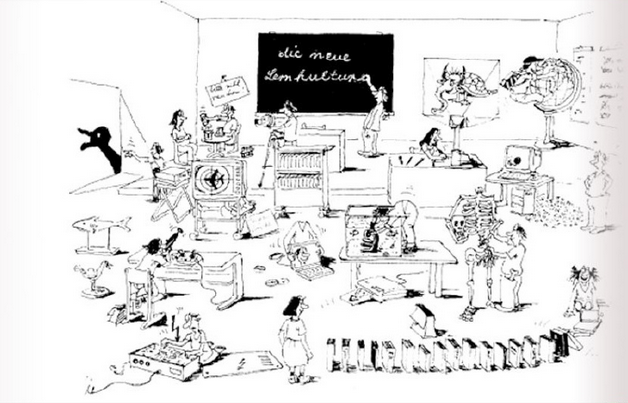 Zuviel Lernkulturpessimismus?
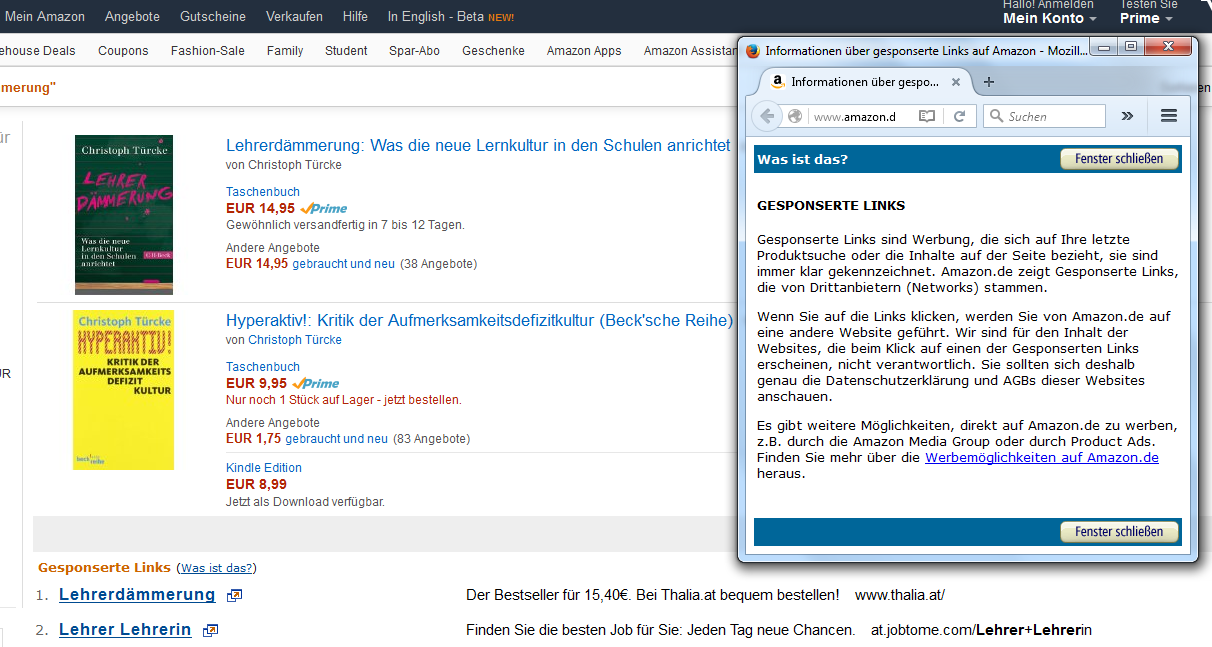 Alles, was in Sach- und Fachkompetenzen nicht aufgeht, soll in der schönen neuen Lernwelt keinen Ort mehr haben. Menschen aber nur auf ihre Kompetenzen hin anzusehen, das heißt, sie wie Maschinen anzusehen. Lehrer zu Kompetenzbeschaffungsgehilfen zu reduzieren heißt, sie zu entwürdigen. Das müssen sie sich nicht bieten lassen. Sie sind zu ihrer Selbstdegradierung und -abschaffung nicht verpflichtet, wohl aber zur Rückbesinnung darauf, was Lehren eigentlich ist.
???
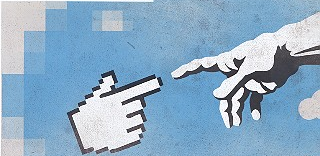 Vom Digitalen Fegefeuer ins Digitale Paradies
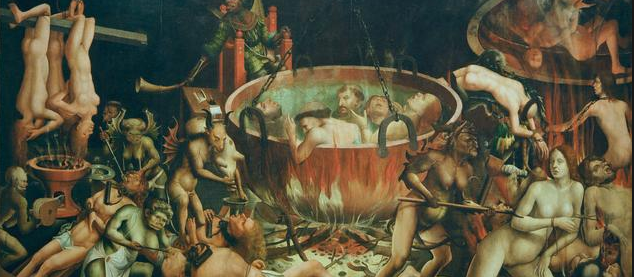 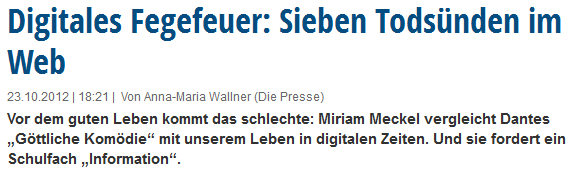 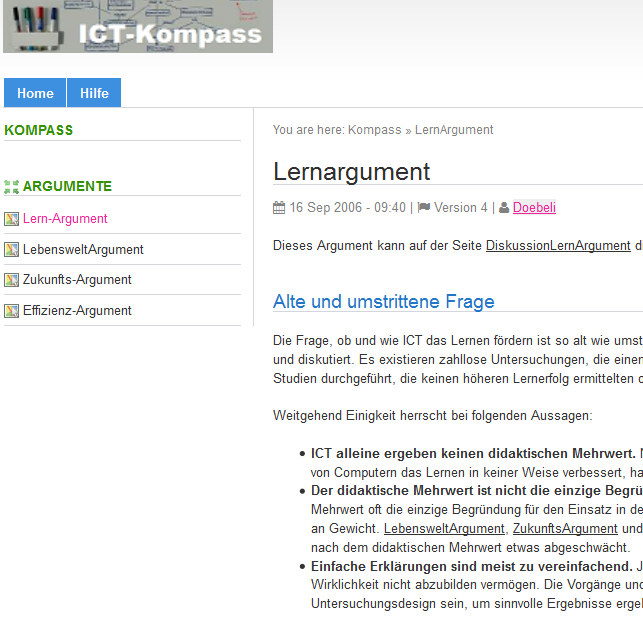 WARUM COMPUTER REIN IN DIE SCHULEN?
Die digitale Welt ist 
einfach da und 
die Frage ist nicht ob, sondern wie die Schule damit angemessen umgeht.(Hilbert Meyer)
http://www.sueddeutsche.de/bildung/schulpaedagogik-professor- ueber-lehrer-es-muss-auch-mal-hart-zugehen-1.2353328-2
Quelle:  http://www.ict-kompass.ch/Kompass/LernArgument
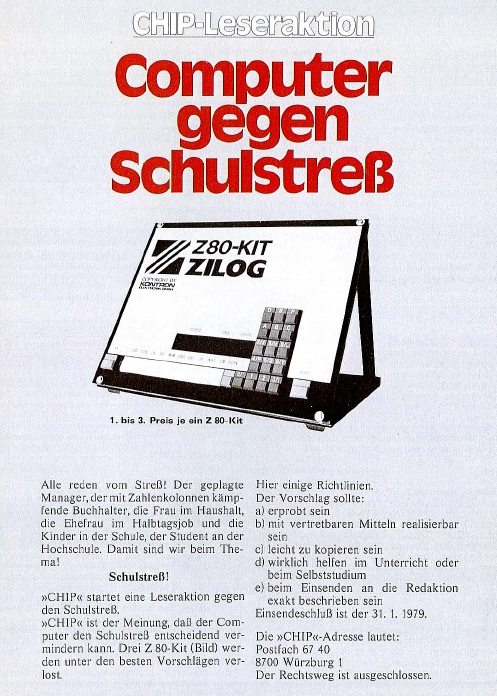 1978/79
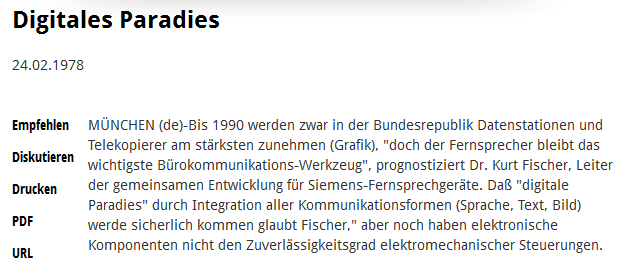 Wann digitaleErstbegegnung?
Computer raus aus den Schulen …
die älter als 10 Jahre, aber jünger als  35 Jahre sind …
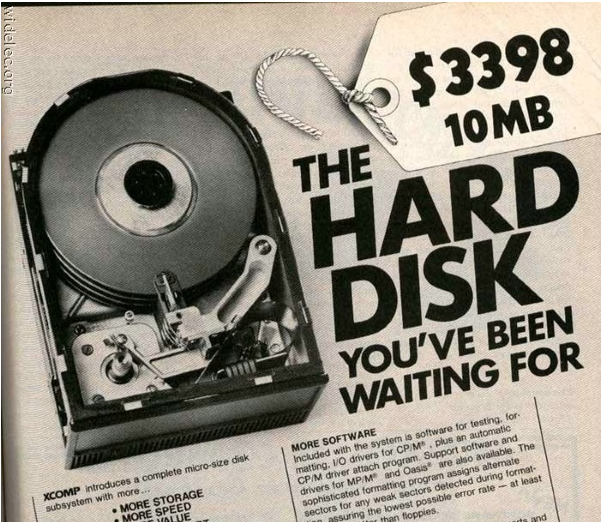 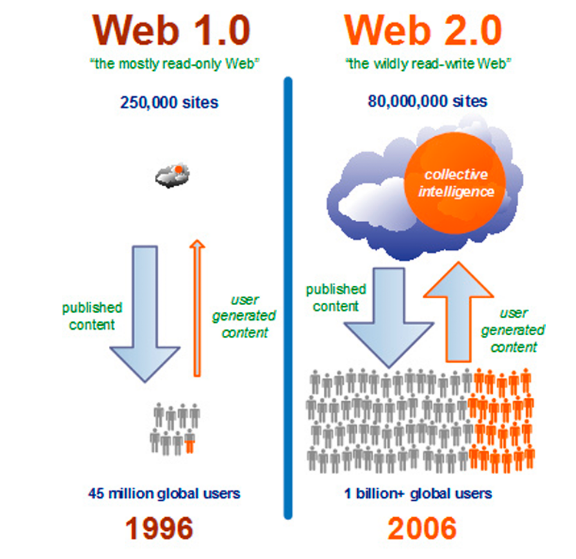 2016 ???
Quelle: http://www.examiner.com/images/blog/EXID30717/images/web10web20.jpg
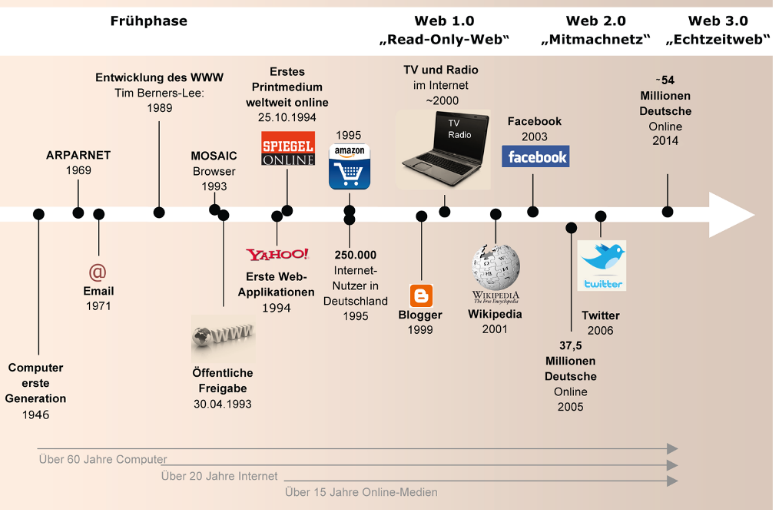 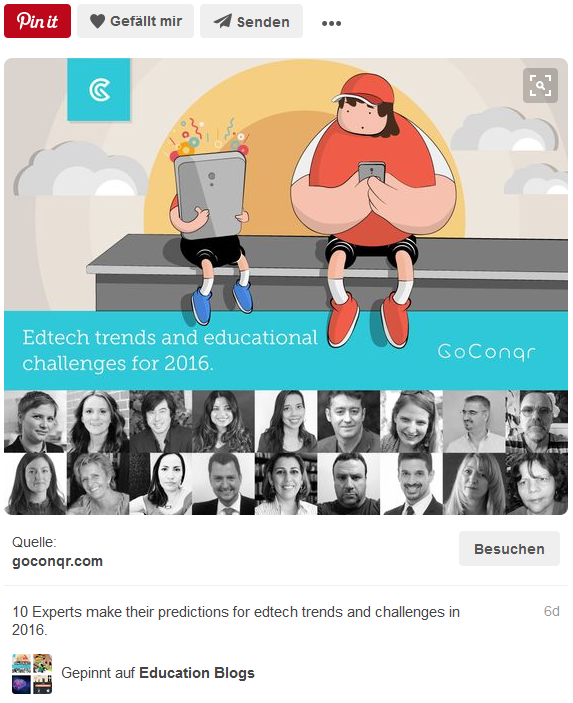 Digitale Trends 2016 und Herausforderungen
???In Kärnten?
Von Kopf bis Fuß auf digitale Liebe eingestellt … und sonst gar nichts.
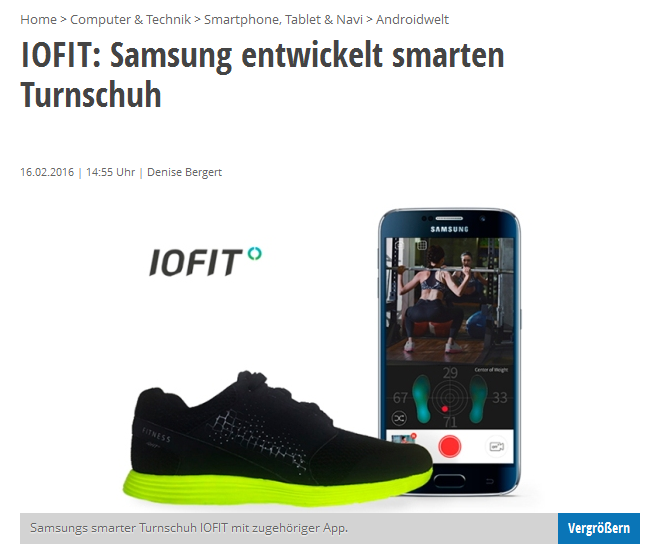 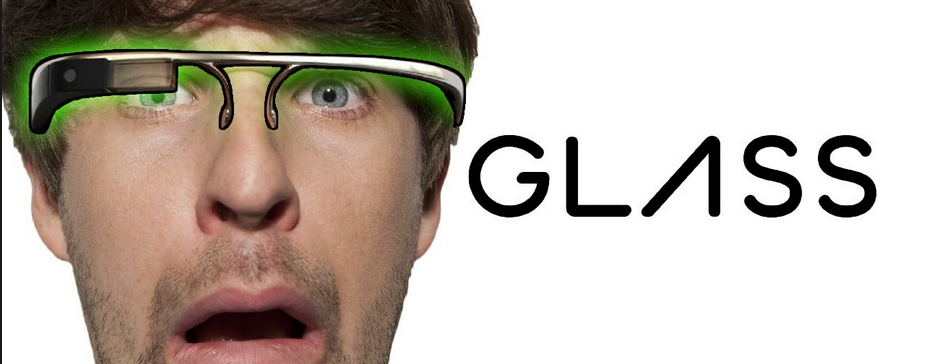 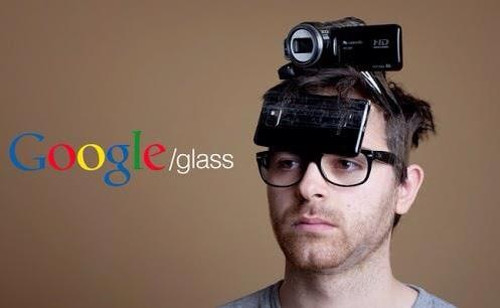 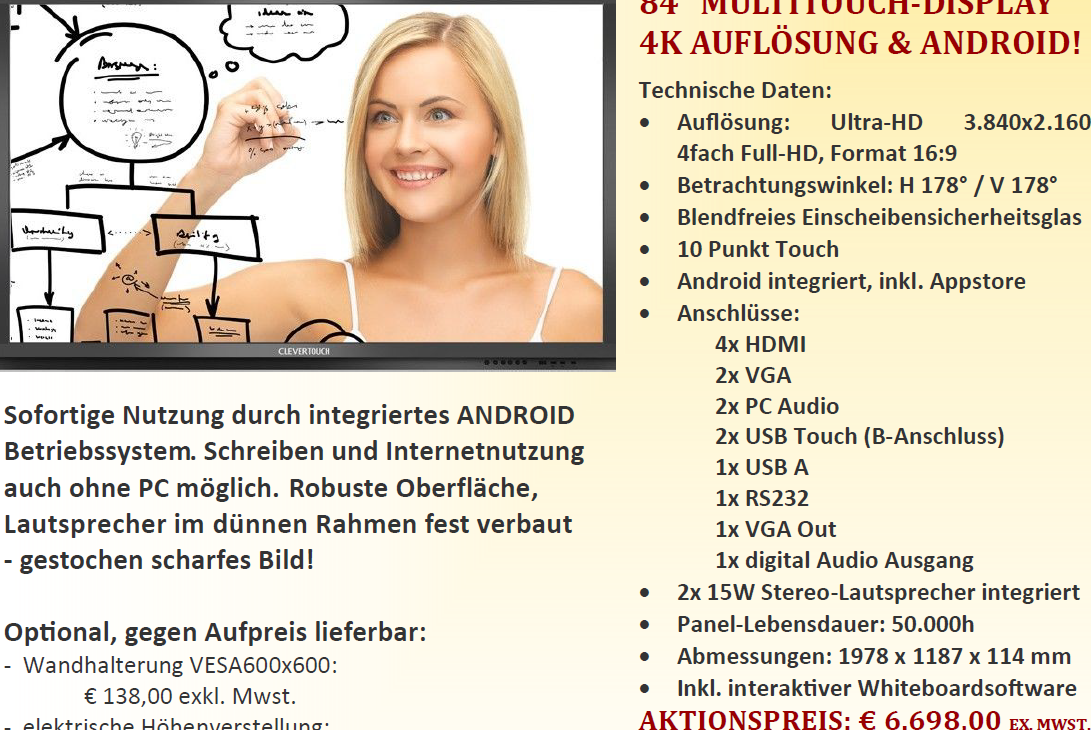 AUDIO-VIDEO EINGANG?
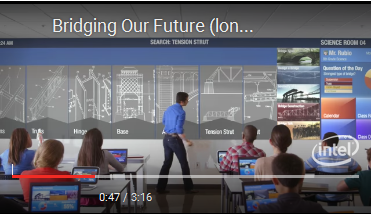 Quelle: https://youtu.be/BYMd-7Ng9Y8
Eine panoptische Schulleitung
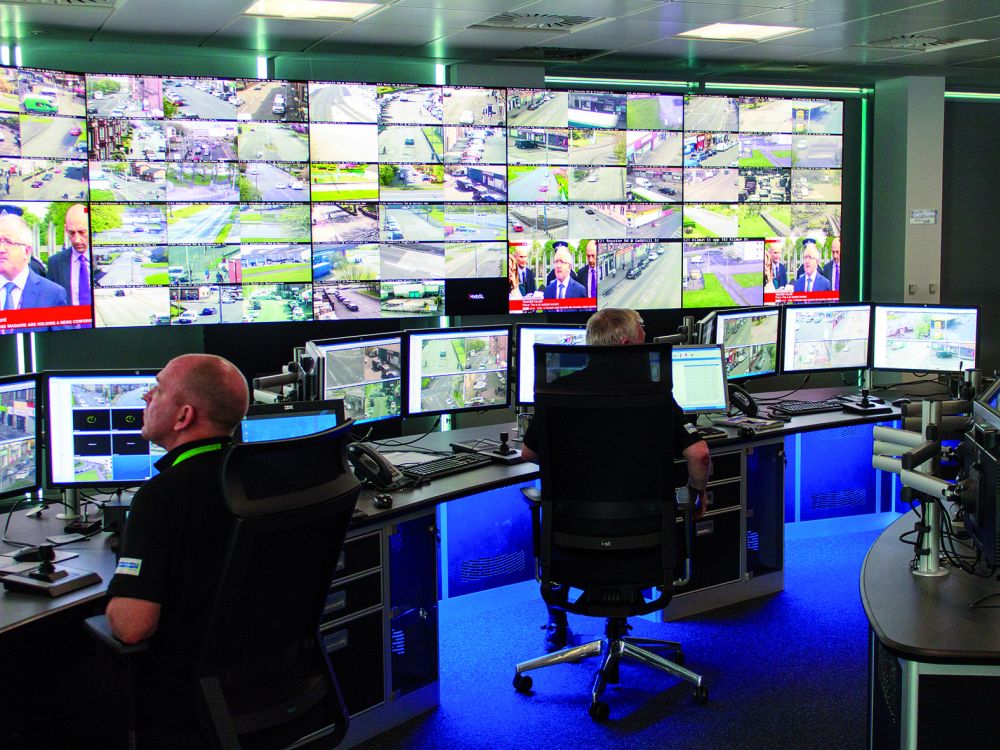 Die brave 1A
Die schlimme 4E
Klasseallein!
Alert!Lehrer brüllt!
Quelle: http://invidis.de/wp-content/uploads/2014/07/eyevis-Video-Wall-im-Kontrollraum.jpg
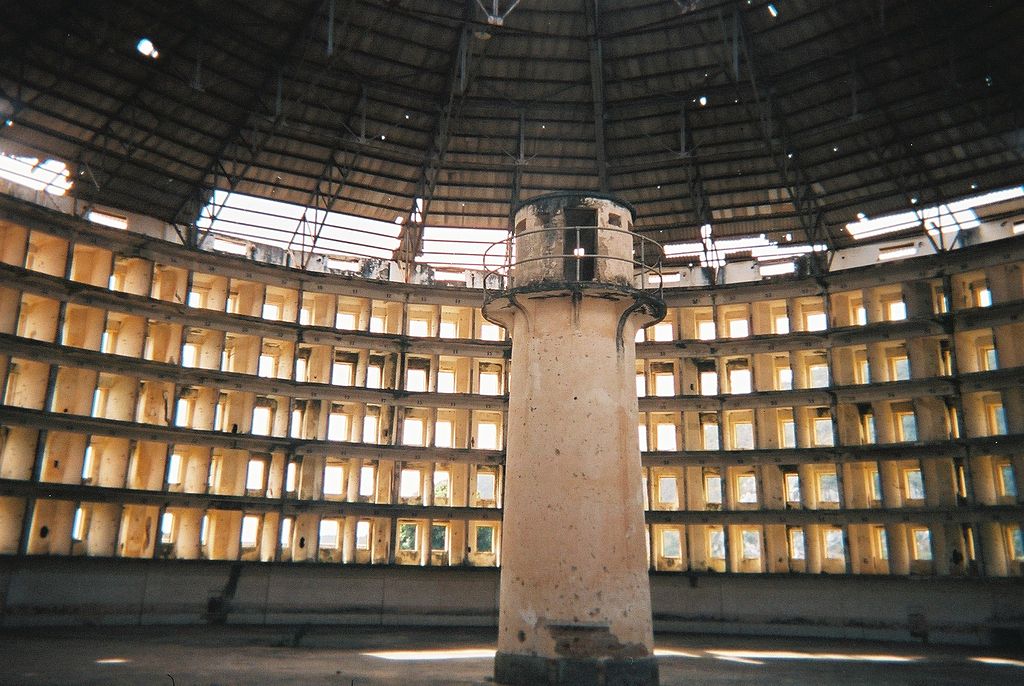 Panoptismus (Foucault, 20.Jhdt.)
Panoptikum, Jeremy Bentham (19. Jhdt.)
Panoptisches Gefängnis aus der Machado-Diktatur in KubaQuelle: https://de.wikipedia.org/wiki/Panopticon
Zum Jahr der Digitalen Bildungin Kärnten
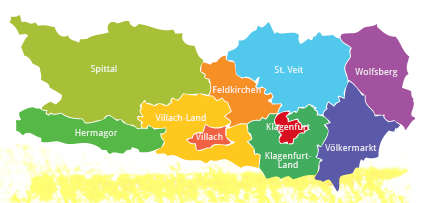 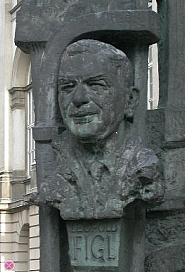 Ich kann euch zum Jahr der Digitalen Bildung nichts geben. Ich kann euch für die Computer, wenn ihr überhaupt welche habt, keine Software geben .
Ich kann euch keine digitalen Gaben für dieses Jahr geben. Keine Interactive Boards, keine Tablets, keine  neuen Computer, keine Wunderlehrer, 
die diese schon sehr gut einsetzen können. 
Wir haben nichts. Ich kann euch nur bitten, 
glaubt an dieses Digitale Kärnten.
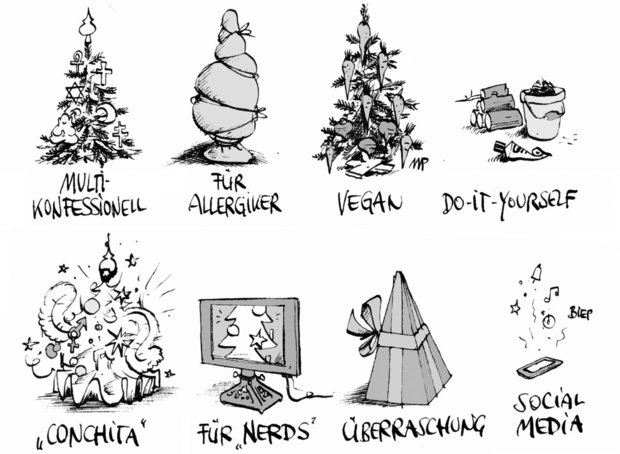 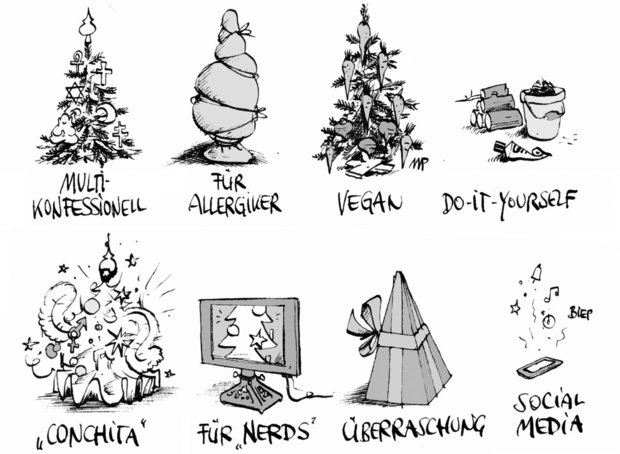 Zum Jahr der Digitalen Bildung I
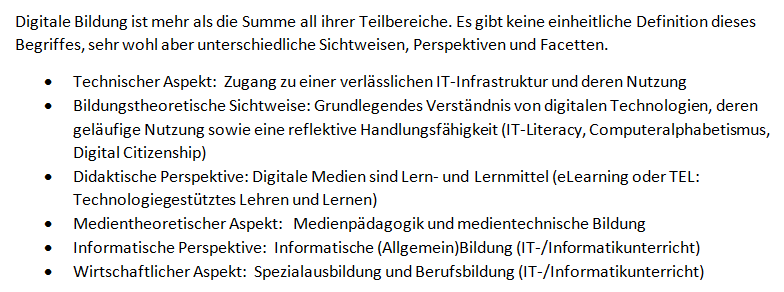 Zum Jahr der Digitalen Bildung II
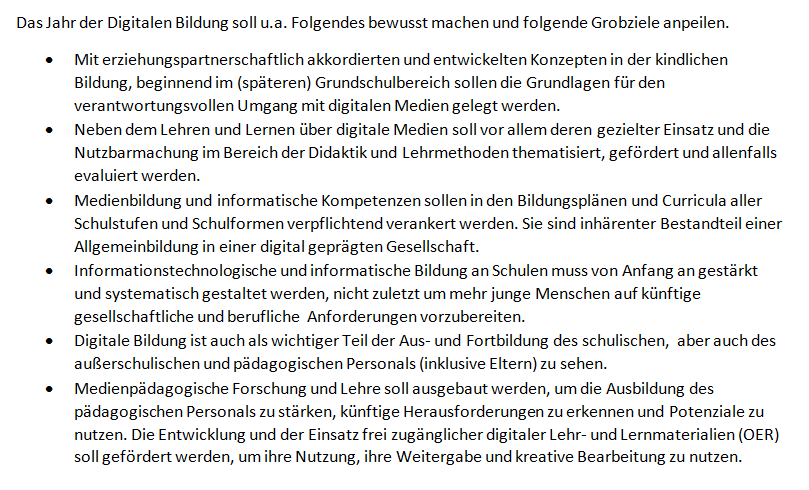 Zum Jahr der Digitalen Bildung III
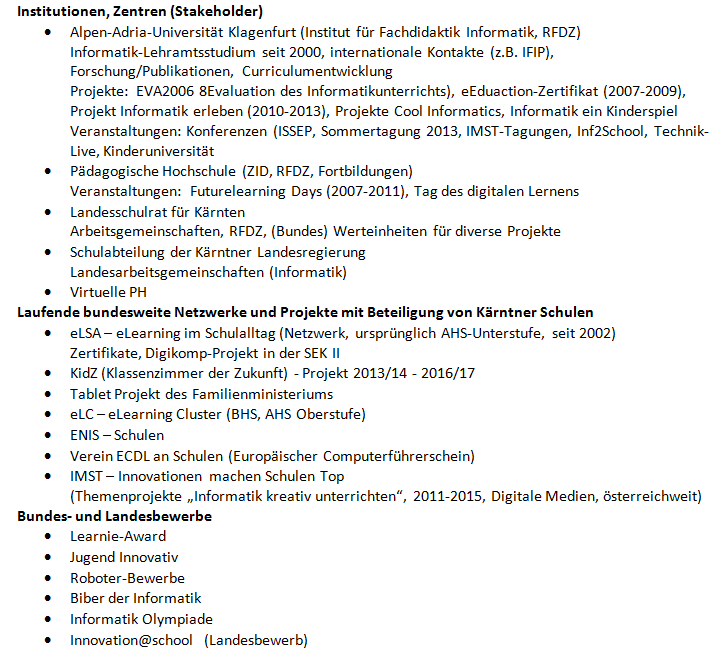 Zum Jahr der Digitalen Bildung IIII
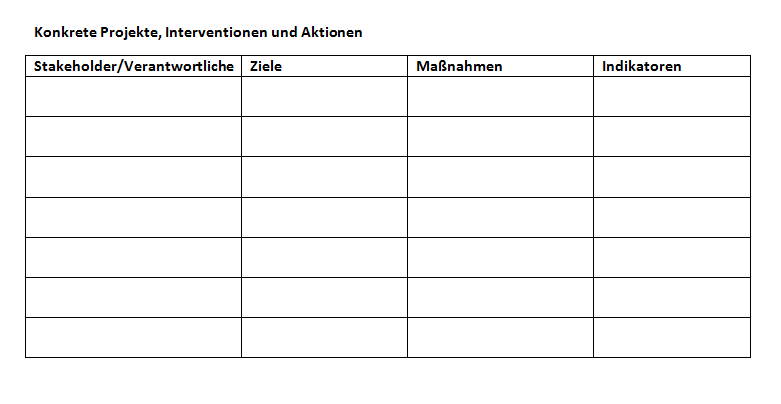 Klarstellung vor der „Diskussion“
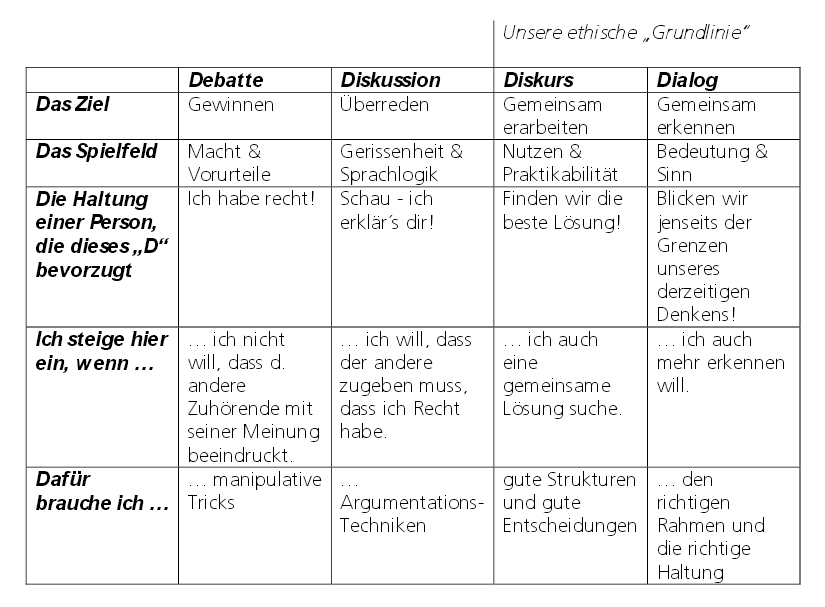 http://www.possert.at/data/4-d/4-D_debatte_diskussion_diskurs_dialog.pdf